Who Should I Cite? 
Learning Literature Search Models from Citation Behavior
CIKM’10
Advisor：Jia Ling, Koh
Speaker：SHENG HONG, CHUNG
1
Outline
Introduction
Features
Similar terms
Cited information
Regency
Cited using similar terms
Similar topics
Social habits
Experiment
Conclusion
2
Introduction
Motivation
Researcher
Project idea
hard to determine prior research has been done and what prior research is more relevant
The result from search engine is not good enough
Solution
Add more features in retrieval model
3
Framework of the system
Input
Output
System
query( topic )
reference list
d1
d2
d3
.
.
.
.
abstract
4
Pattern from article
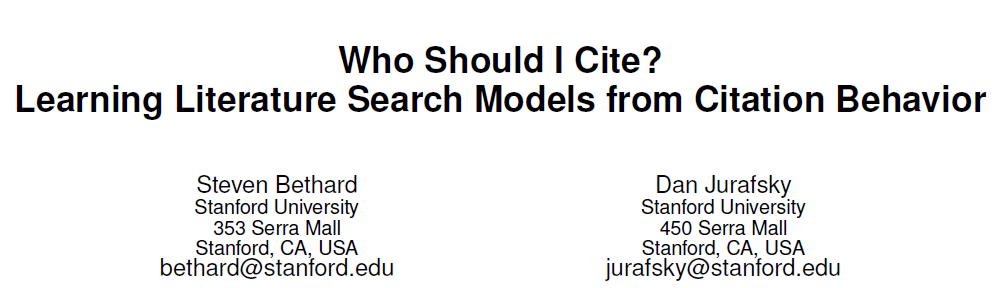 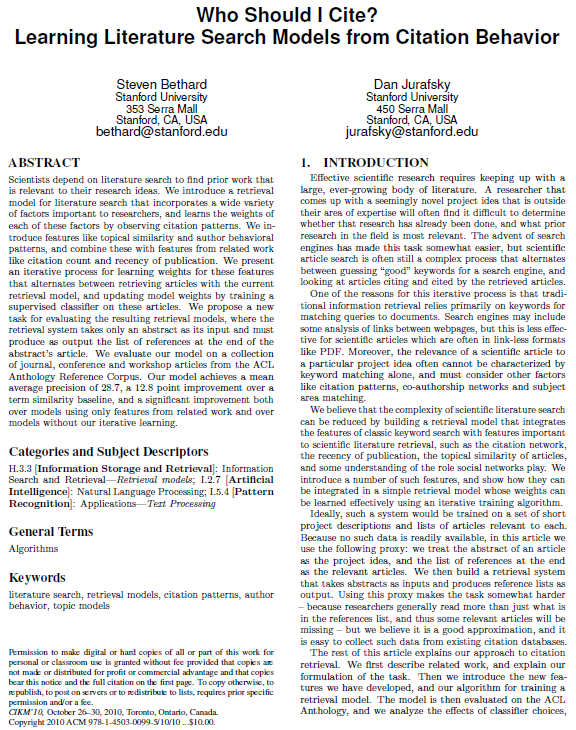 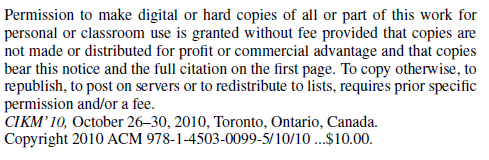 5
Pattern from article
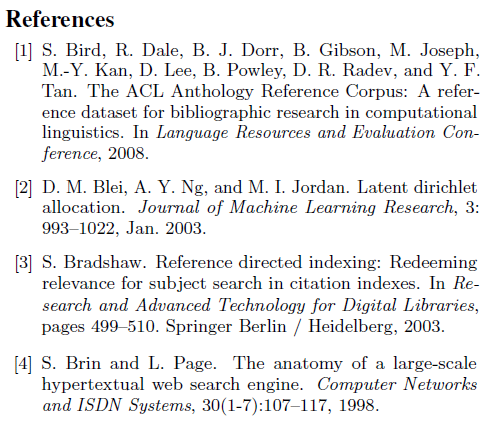 6
Example
Corpus
D2
D3
D4
D1
D5
Author: a4
Venue: SIGIR
Context:
{t4:3,t5:2}
total:5

D1
D2
Author: a1  a2
Venue: CIKM
Context:
{t1:3,t2:2,t3:1}
total: 6

D2
D3
D4
Author: a1  a3
Venue: CIKM
Context:
{t1:2,t2:2}
total:4

D1
D5
Author: a1 a2 a3
Venue: CIKM
Context:
{t1:3,t3:1}
total:4

D1
D2
D4
Author: a2 a3
Venue: SIGIR
Context:
{t2:4,t4:2}
total:6

D2
D3
D5
7
Similar terms
Corpus
D1
D2
D3
D4
D5
.
.
.
.
query( topic )
abstract
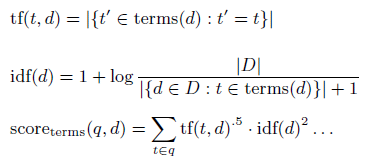 TF-IDF score : topic terms and abstract terms match against document contexts
Scoreterms(q,D1)
Scoreterms(q,D2)
Scoreterms(q,D3)
….
8
Cited information
According to the feature from corpus :
D2
D3
D4
D1
D5
Author: a4
Venue: SIGIR
Context:
{t4:3,t5:2}
total:5

D1
D2
Author: a1  a2
Venue: CIKM
Context:
{t1:3,t2:2,t3:1}
total: 6

D2
D3
D4
Author: a1  a3
Venue: CIKM
Context:
{t1:2,t2:2}
total:4

D1
D5
Author: a1 a2 a3
Venue: CIKM
Context:
{t1:3,t3:1}
total:4

D1
D2
D4
Author: a2 a3
Venue: SIGIR
Context:
{t2:4,t4:2}
total:6

D2
D3
D5
|cite(D1) |= 3 = scorecitation-count(q,D1)
cite(D1) = {D2D3D5}
|cite(D2) |= 4 = scorecitation-count(q,D2)
cite(D2) = {D1D3D4D5}
|cite(D3) |= 2 = scorecitation-count(q,D3)
cite(D3) = {D1D4}
|cite(D4) |= 2 = scorecitation-count(q,D4)
cite(D4) = {D1D3}
|cite(D5) |= 2 = scorecitation-count(q,D5)
cite(D5) = {D2D4}
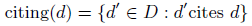 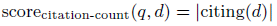 9
D2
D3
D4
D1
D5
Author: a4
Venue: SIGIR
Context:
{t4:3,t5:2}
total:5

D1
D2
Author: a1  a2
Venue: CIKM
Context:
{t1:3,t2:2,t3:1}
total: 6

D2
D3
D4
Author: a1  a3
Venue: CIKM
Context:
{t1:2,t2:2}
total:4

D1
D5
Author: a1 a2 a3
Venue: CIKM
Context:
{t1:3,t3:1}
total:4

D1
D2
D4
Author: a2 a3
Venue: SIGIR
Context:
{t2:4,t4:2}
total:6

D2
D3
D5
D3
D2
D1
D4
D5
10
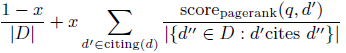 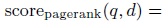 Scorepagerank(q,D1) = 0.15/5  +  
                                   0.85  *  (Scorepagerank(q,D2) /4 + Scorepagerank(q,D3) /2+ Scorepagerank(q,D5) /2)
D3
D2
D1
D4
D5
11
D2
D3
D4
D1
D5
Author: a4
Venue: SIGIR
Context:
{t4:3,t5:2}
total:5

D1
D2
Author: a1  a2
Venue: CIKM
Context:
{t1:3,t2:2,t3:1}
total: 6

D2
D3
D4
Author: a1  a3
Venue: CIKM
Context:
{t1:2,t2:2}
total:4

D1
D5
Author: a1 a2 a3
Venue: CIKM
Context:
{t1:3,t3:1}
total:4

D1
D2
D4
Author: a2 a3
Venue: SIGIR
Context:
{t2:4,t4:2}
total:6

D2
D3
D5
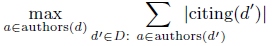 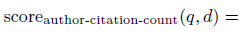 D3
scorevenue-citation-count(q,D1) = 4 + 2 =6
cite(D1) = {D2D3D5}
cite(D2) = {D1D3D4D5}
a1:{  D1,D2,D3 }
scoreauthor-citation-count(q,D1)
= max{9,7} = 9
cite(D3) = {D1D4}
a2:{  D1,D3,D4 }
cite(D4) = {D1D3}
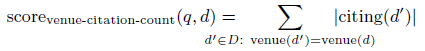 cite(D5) = {D2D4}
D2
12
D2
D3
D4
D1
D5
Author: a4
Venue: SIGIR
Context:
{t4:3,t5:2}
total:5

D1
D2
Author: a1  a2
Venue: CIKM
Context:
{t1:3,t2:2,t3:1}
total: 6

D2
D3
D4
Author: a1  a3
Venue: CIKM
Context:
{t1:2,t2:2}
total:4

D1
D5
Author: a1 a2 a3
Venue: CIKM
Context:
{t1:3,t3:1}
total:4

D1
D2
D4
Author: a2 a3
Venue: SIGIR
Context:
{t2:4,t4:2}
total:6

D2
D3
D5
An author has published h papers 
each of which has been cited by others at least h times
cite(D1) = {D2D3D5}
cite(D2) = {D1D3D4D5}
h = 3
a1:{  D1,D2,D3 }
cite(D3) = {D1D4}
scoreauthor-h-index(q,D1)
= max{7,3} = 7
a2:{  D1,D3,D4 }
cite(D4) = {D1D3}
cite(D5) = {D2D4}
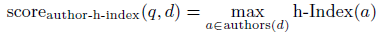 13
13
D2
D3
D4
D1
D5
Year:2009
query( topic )
Author: a4
Venue: SIGIR
Context:
{t4:3,t5:2}
total:5
Year:2002
D1
D2
Author: a1  a2
Venue: CIKM
Context:
{t1:3,t2:2,t3:1}
total: 6
Year:2007
D2
D3
D4
Author: a1  a3
Venue: CIKM
Context:
{t1:2,t2:2}
total:4
Year:2008
D1
D5
Author: a1 a2 a3
Venue: CIKM
Context:
{t1:3,t3:1}
total:4
Year:1988
D1
D2
D4
Author: a2 a3
Venue: SIGIR
Context:
{t2:4,t4:2}
total:6
Year:2003
D2
D3
D5
scoreage(q,D1) = -(2009-2007) = -2
scoreage(q,D3) = -(2009-1988) = -21
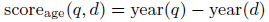 14
Cited using similar terms
TF-IDF + cited information
D2
D3
D4
D1
D5
Author: a4
Venue: SIGIR
Context:
{t4:3,t5:2}
total:5
Year:2002
D1
D2
Author: a1  a2
Venue: CIKM
Context:
{t1:3,t2:2,t3:1}
total: 6
Year:2007
D2
D3
D4
Author: a1  a3
Venue: CIKM
Context:
{t1:2,t2:2}
total:4
Year:2008
D1
D5
Author: a1 a2 a3
Venue: CIKM
Context:
{t1:3,t3:1}
total:4
Year:1988
D1
D2
D4
Author: a2 a3
Venue: SIGIR
Context:
{t2:4,t4:2}
total:6
Year:2003
D2
D3
D5
cite(D1) = {D2D3D5}
scoreterm-citing(q,D1) 
= scoreterms(q,concat(term(D2),term(D3),term(D5)))
cite(D2) = {D1D3D4D5}
cite(D3) = {D1D4}
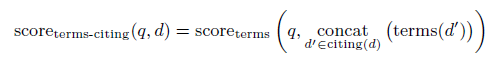 cite(D4) = {D1D3}
cite(D5) = {D2D4}
15
avoid noise and get accurate information
Use pmi to determine important words
D2
D3
D4
D1
D5
Author: a4
Venue: SIGIR
Context:
{t4:3,t5:2}
total:5
Year:2002
D1
D2
Author: a1  a2
Venue: CIKM
Context:
{t1:3,t2:2,t3:1}
total: 6
Year:2007
D2
D3
D4
Author: a1  a3
Venue: CIKM
Context:
{t1:2,t2:2}
total:4
Year:2008
D1
D5
Author: a1 a2 a3
Venue: CIKM
Context:
{t1:3,t3:1}
total:4
Year:1988
D1
D2
D4
Author: a2 a3
Venue: SIGIR
Context:
{t2:4,t4:2}
total:6
Year:2003
D2
D3
D5
cite(D1) = {D2D3D5}
pmi(t1,D1) = log (ptermciting(t1,D1) / pterm(t1)pciting(D1))
cite(D2) = {D1D3D4D5}
pterm(t1) = (3+2+3)/(6+4+4+6+5 ) = 8/25
cite(D3) = {D1D4}
pciting(D1) =  3/(3+4+2+2+2)= 3/13
cite(D4) = {D1D3}
ptermciting(t1,D1) = (2+3)/(13+21+12+10+10) = 5/66
cite(D5) = {D2D4}
16
Cited using similar terms
Purpose : get valuable terms from cited documents, then calculate TF-IDF


       form words with high pmi scores in pseudo-document, call textpmi
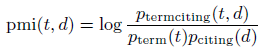 Documents that are cited at least 5 times and terms that occur at least 2 times
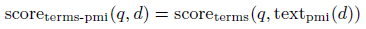 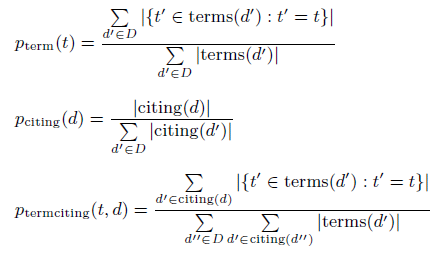 17
Similar topics
topics(d)={ptopics(1,d),ptopics(2,d),ptopics(3,d)}
topics(D1)={1/4,1/4,1/2}
topics(q) = {1/3,1/3,1/3}
scoretopics(q,D1) = cos(topics(q),topics(D1))

scoretopic-entropy(q,D1) = -(1/4*log1/4 +1/4*log1/4+1/2*log1/2)
18
Similar topics
Purpose : compress corpus into 100 words, get accurate concept, then calculate scores


Purpose : use cited information
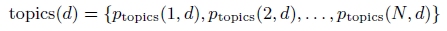 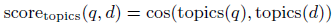 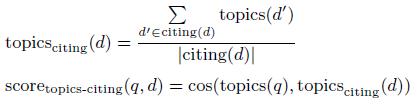 19
Similar topics
Purpose : focus on one concept


Purpose : calculate the entropy
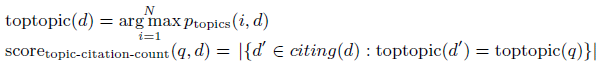 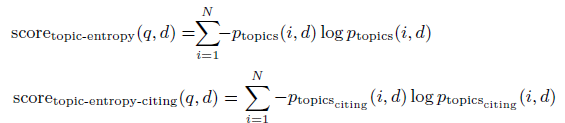 20
Social Habits
Authors like to cite the paper written by him
D2
D3
D4
D1
D5
Author: a4
Venue: SIGIR
Context:
{t4:3,t5:2}
total:5
Year:2002
D1
D2
Author: a1  a2
Venue: CIKM
Context:
{t1:3,t2:2,t3:1}
total: 6
Year:2007
D2
D3
D4
Author: a1  a3
Venue: CIKM
Context:
{t1:2,t2:2}
total:4
Year:2008
D1
D5
Author: a1 a2 a3
Venue: CIKM
Context:
{t1:3,t3:1}
total:4
Year:1988
D1
D2
D4
Author: a2 a3
Venue: SIGIR
Context:
{t2:4,t4:2}
total:6
Year:2003
D2
D3
D5
query
scoreauthors(q,D1) = scoreterms(authors(q),authors(D1))
                               = tf(a1)*idf(a1)+tf(a2)+idf(a2)
                               = 1*(1+log(5/(3+1))) + 1*(1+log(5/(2+1)))
Author: a1  a2
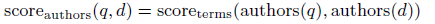 21
Social Habits
If author cited the document previously
D2
D3
D4
D1
D5
Author: a4
Venue: SIGIR
Context:
{t4:3,t5:2}
total:5
Year:2002
D1
D2
Author: a1  a2
Venue: CIKM
Context:
{t1:3,t2:2,t3:1}
total: 6
Year:2007
D2
D3
D4
Author: a1  a3
Venue: CIKM
Context:
{t1:2,t2:2}
total:4
Year:2008
D1
D5
Author: a1 a2  a3
Venue: CIKM
Context:
{t1:3,t3:1}
total:4
Year:1988
D1
D2
D4
Author: a2 a3
Venue: SIGIR
Context:
{t2:4,t4:2}
total:6
Year:2003
D2
D3
D5
query
cite(D1) = {D2D3D5}
scoreauthor-cited-article(q,D1) = scoreterms(authors(q) ,concat(authors(D2),authors(D3),authors(D5)))
= 2*1+log(5/(2+1))+1*(1+log(5/(1+1)))
Author: a1  a2
cite(D2) = {D1D3D4D5}
cite(D3) = {D1D4}
cite(D4) = {D1D3}
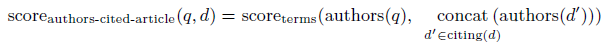 cite(D5) = {D2D4}
22
Social Habits
scoreauthor-cited-article(q,D1)
Don’t care D1 author
D1
cite(D1)={D2,D3,D5}
q
D
D’
cite
scoreauthor-cited-author(q,D1)
Care D1 author
D1D2D3D4
cite(D1),cite(D2),cite(D3),cite(D4)
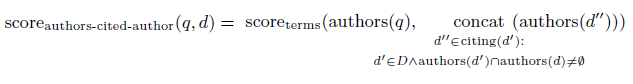 q
D
D’
cite
23
Social Habits
scoreauthor-cited-venue(q,D1)
fix D1 venue
D1D2D3
cite(D1),cite(D2),cite(D3)
q
D
D’
cite
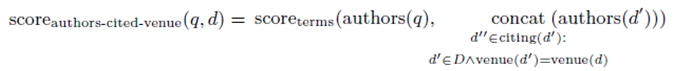 24
Social Habits
Scoreauthors-coauthored(q,D1)
D1D2D3D4
cite(D1),cite(D2),cite(D3),cite(D4)
q
D
D’
cite
{a1,a2}
{a3,a4}
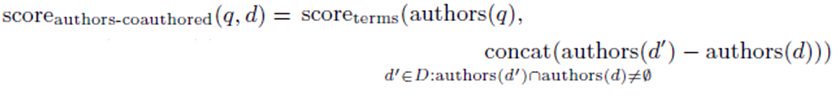 25
Weighted sum
Combined all features by weighted sum

Compress scale
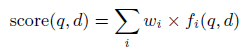 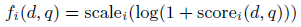 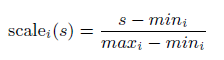 26
Experiment
Precision

Average precision

Mean average precision
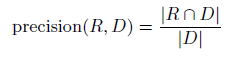 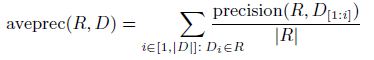 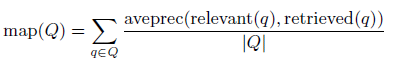 27
Precision / Recall
Precision = Relevant Documents Retrieved / Total Retrieved Documents
Recall = Relevant Documents Retrieved / Total Relevant Documents

Example :  
Dataset : 10000 data
500 data related to dining food
User gives a query “dining food ”, system retrieves 4000 data, 400 data related to dining food
Precision = 400/4000
Recall = 400/500
28
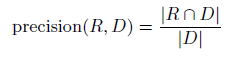 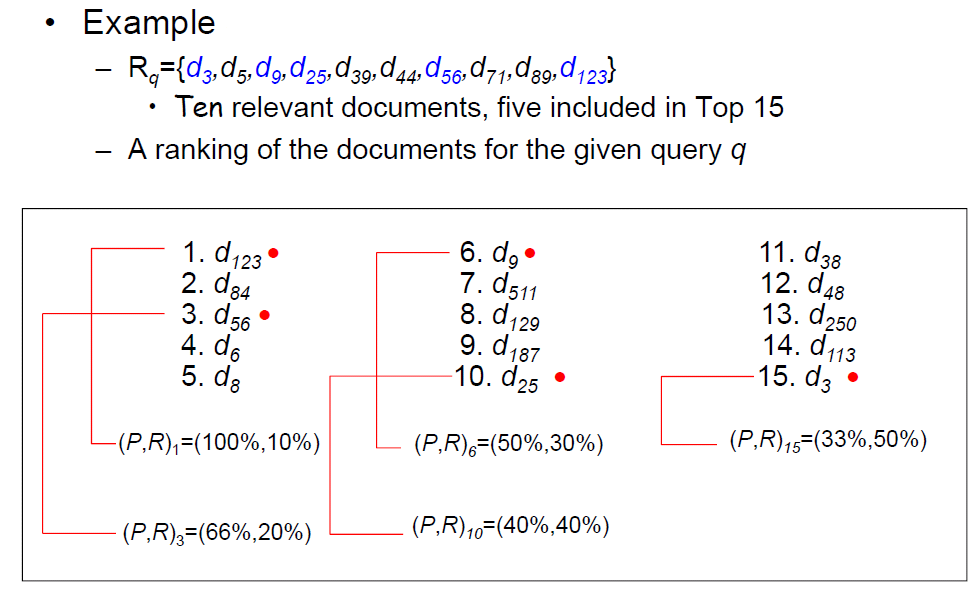 29
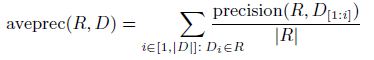 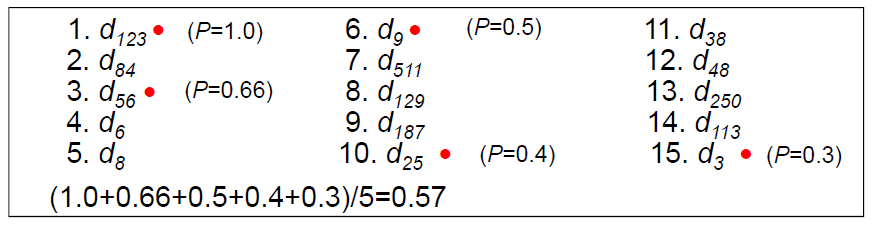 30
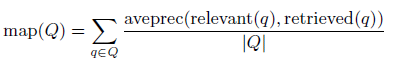 Q1
Retrieval documents
System
Average precision
.
.
.
.
.
.
Retrieval documents
Q16
System
Average precision
MAP = (Q1+Q2+…+Q16) / 16
31
Experiment
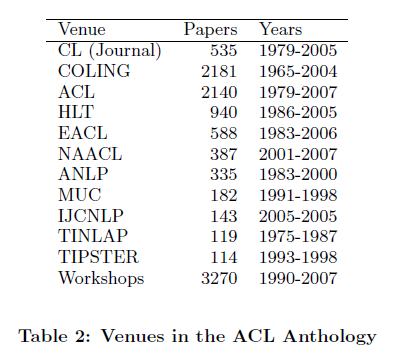 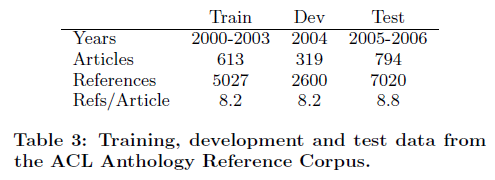 32
Experiment
Who Should I Cite?
topic
+
abstract
reference list
D1
D5
D3
D4
retrieve
System
reference
D1
D2
D3
D4
MAP
33
score(q,d)
= w1*f1+w2*f2+…+w19*f19
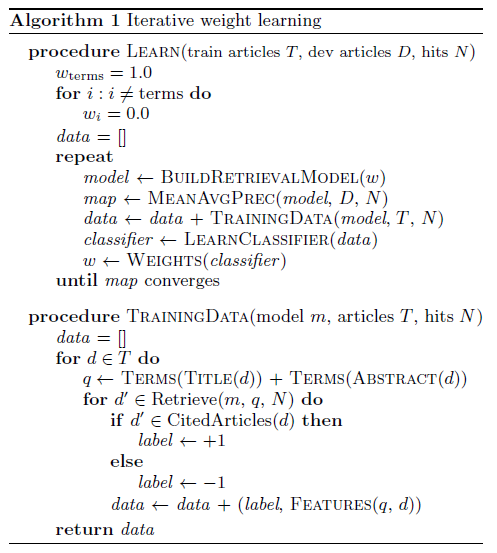 w1 = 1, w2~w19=0
score(q,d) = w1*f1
D1
D2
D3
.
.
Model
+
weight
Retrieve 
documents
Calculate
MAP
Development
data
D1
D5
D3
.
.
34
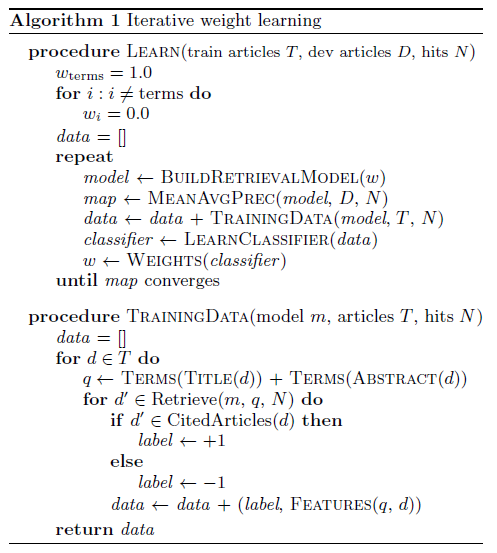 data = []
put q into model m( w1=1, else = 0)
Get retrieval documents d’
Training data d
ref
S
If d’ ∈ S, label = 1
Else  label = -1
data update, 
using classifier to adjust weights
Iterative procedure
35
Experiment
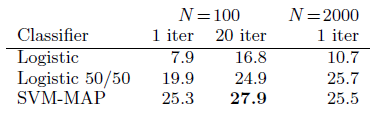 36
Experiment
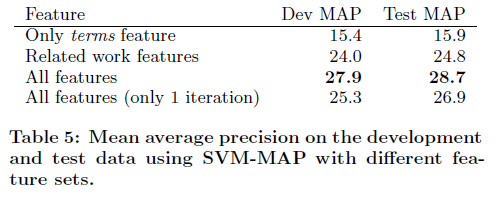 Related work features : 
terms, citation-count, pagerank, age, term-citing, authors
37
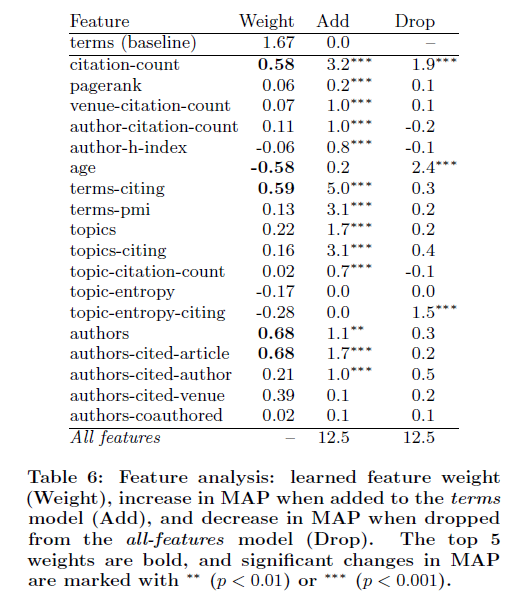 Experiment
38
Conclusion
Present a model for scientific article retrieval that introduces new features and new learning algorithm.
Show that the weights for these features can be more efficiently learned by an iterative procedure.
39